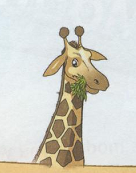 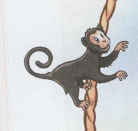 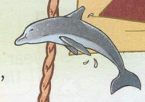 a dolphin
a monkey
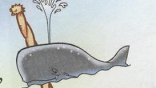 a whale
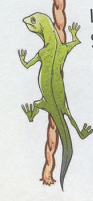 a giraffe
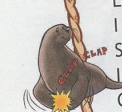 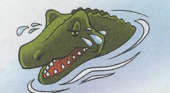 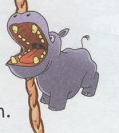 a lizard
a crocodile
a seal
a hippo
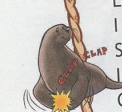 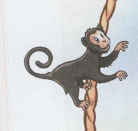 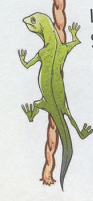 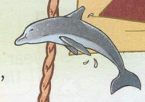 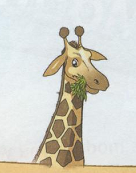 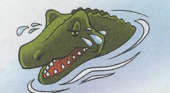 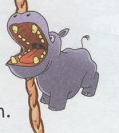 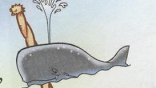 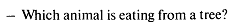 a tall giraffe
a silly monkey
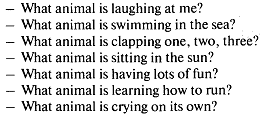 a clever dolphin
a little seal
a lazy lizard
a big whale
a baby hippo
one crocodile
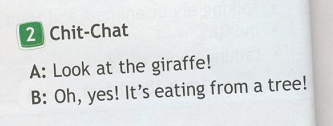 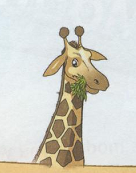 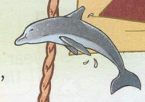 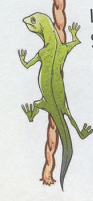 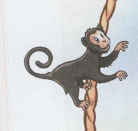 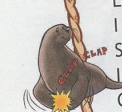 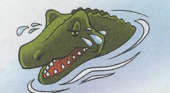 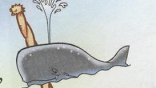 Look! She is playing the piano now.
Listen! I am singing now.
They are swimming now.
I usually play tennis.They often swim in the sea.You sometimes read a book.He plays football every day.She always sings songs.
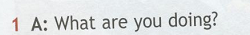 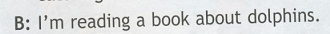 2
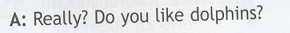 3
4
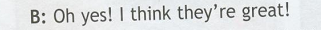 5
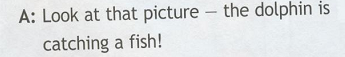 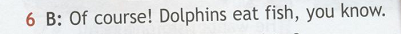